10.2 消元——解二元一次方程组
10.2.1  代入消元法
R·七年级下册
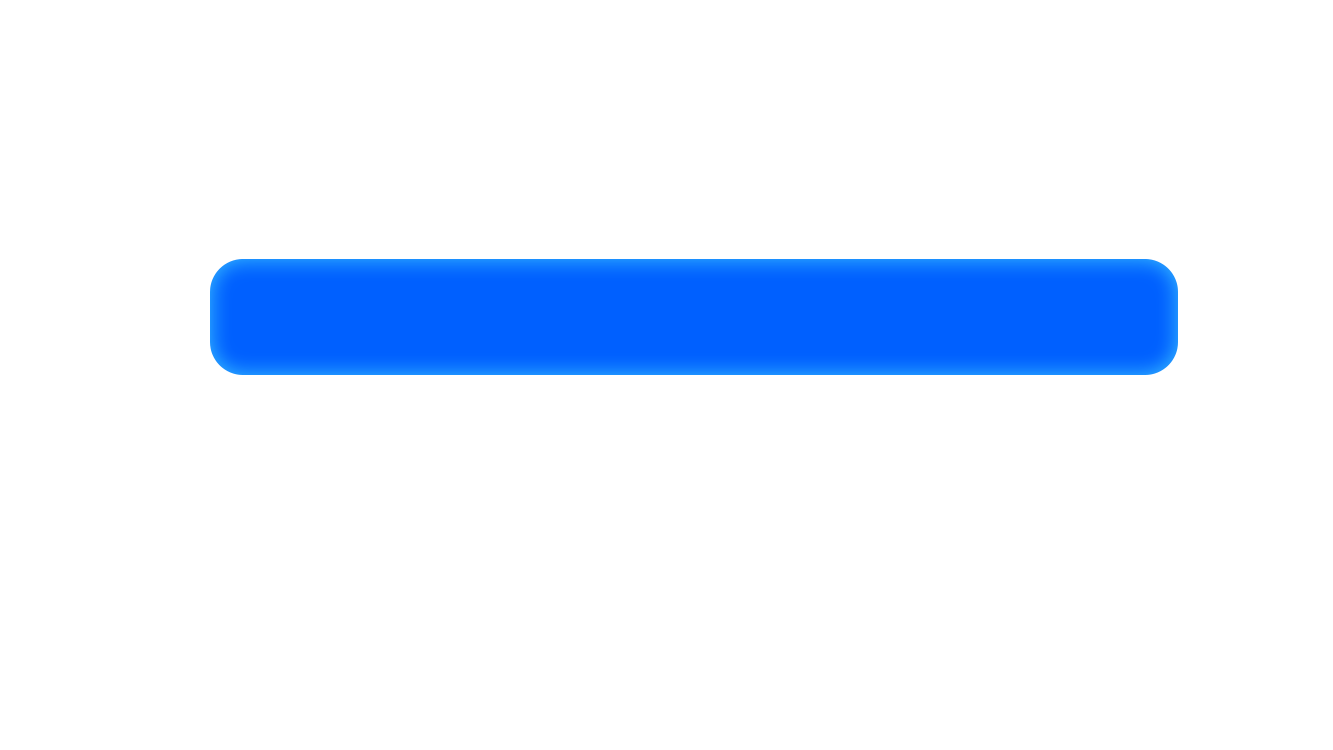 第1课时 用代入消元法解简单的二元一次方程组
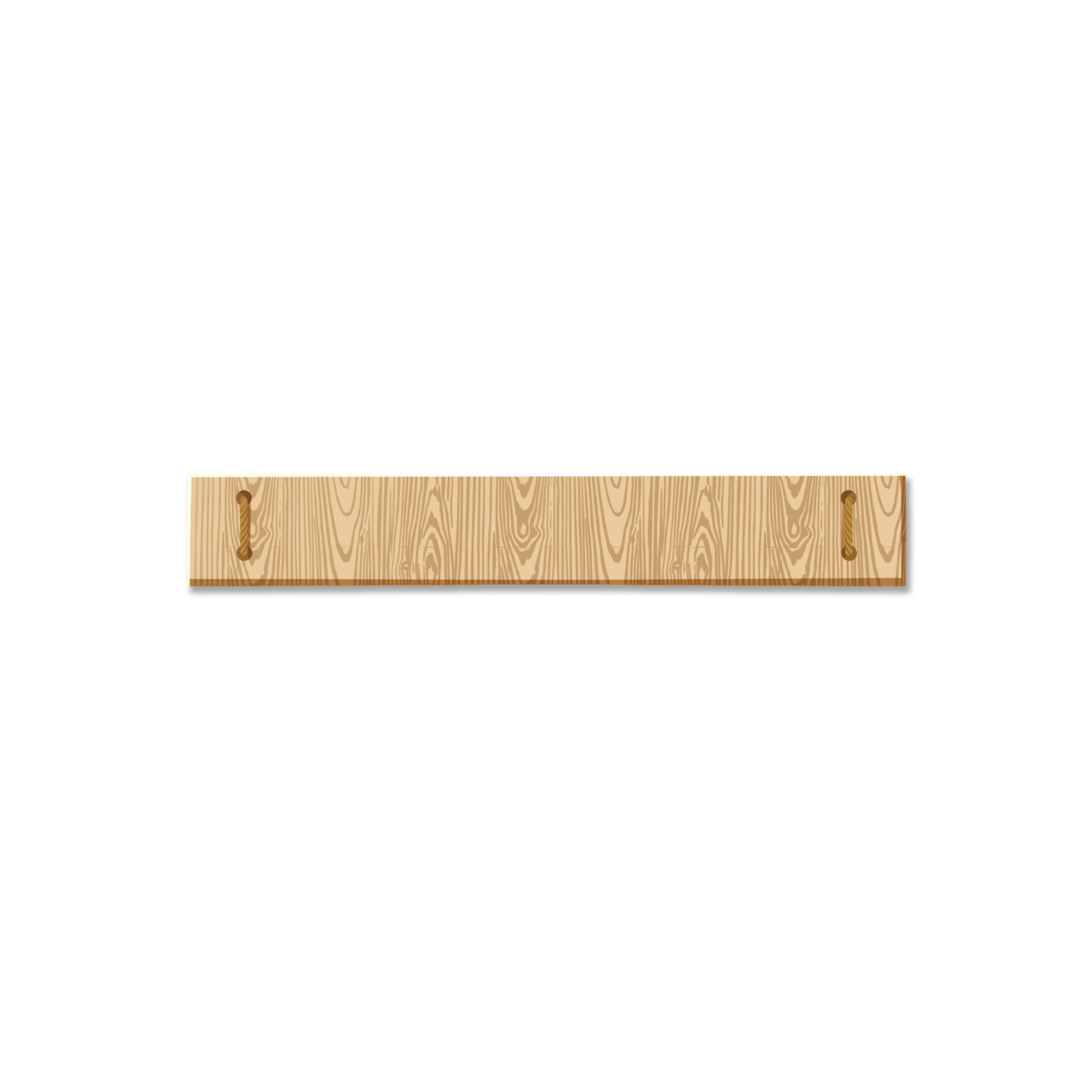 学习目标
1.了解代入法的一般步骤，会用代入法解简单的二元一次方程组 .
2.对代入消元法解方程组的过程的理解 .
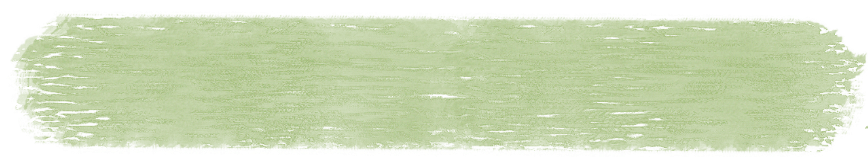 新课导入
新疆是我国棉花的主要产地之一.近年来，机械化采棉已经成为新疆棉采摘的主要方式.某种棉大户租用 6 台大、小两种型号的采棉机. 1 h 就完成了 8 hm2 棉田的采摘.如果大型采棉机 1 h完成 2 hm2 棉田的采摘，小型采棉机 1 h 完成 1 hm2 棉田的采摘，那么这个种棉大户租用了大、小型采棉机各多少台？
x+y =6，
2x+y =8
解法一:
解法二:
设大型采棉机x台，则小型采棉机(6-x)台.
设大型采棉机x台，小型采棉机 y 台.
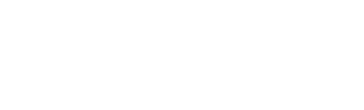 2x+(6-x)=8
x+y = 6，
2x+y = 8
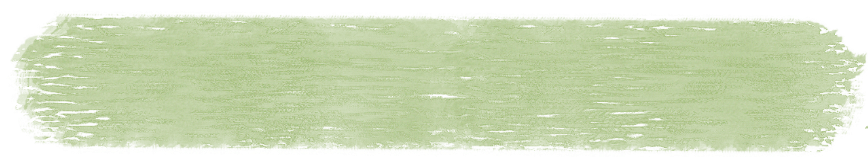 探索新知
解法一中的一元一次方程与解法二中的二元一次方程组有什么关系？
y = 6-x
x = 2，
y = 4.
所以方程组的解为
把求出的未知数的值代入原方程组，可以检验所得是否正确.
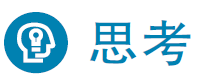 你能由所列出的二元一次方程组得到所列的一元一次方程组吗？
如何判断所得方程组的解是否正确?
(6 - x )
①
y =    6 - x   ，
y =    6 - x   ，
转化
2x + (6 - x) = 8
2x+     y        = 8
②
解得
代入①式
等量代换
y = 4
x = 2
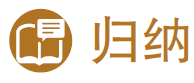 解二元一次方程组的基本思路“消元”
消元的目的就是:
消元
一元一次方程
转化
将未知数的个数由多化少，逐一解决的思想，叫作消元思想.
代入法是解二元一次方程组常用的方法之一。
二元一次方程组
x+y = 6，
2x+y = 8
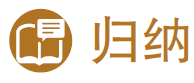 把二元一次方程组中一个方程的一个未知数用含另一个未知数的式子表示出来，再代入另一个方程，实现消元，进而求得这个二元一次方程组的解，这种解二元一次方程组的方法叫作代入消元法，简称代入法.
y= 6 - x
2x + (6 - x) = 8
x = 2，
 y = -1.
所以这个方程组的解是
x-y = 3，
3x-8y = 14.
例1  用代入法解方程组
代入时此处要带括号.
①
②
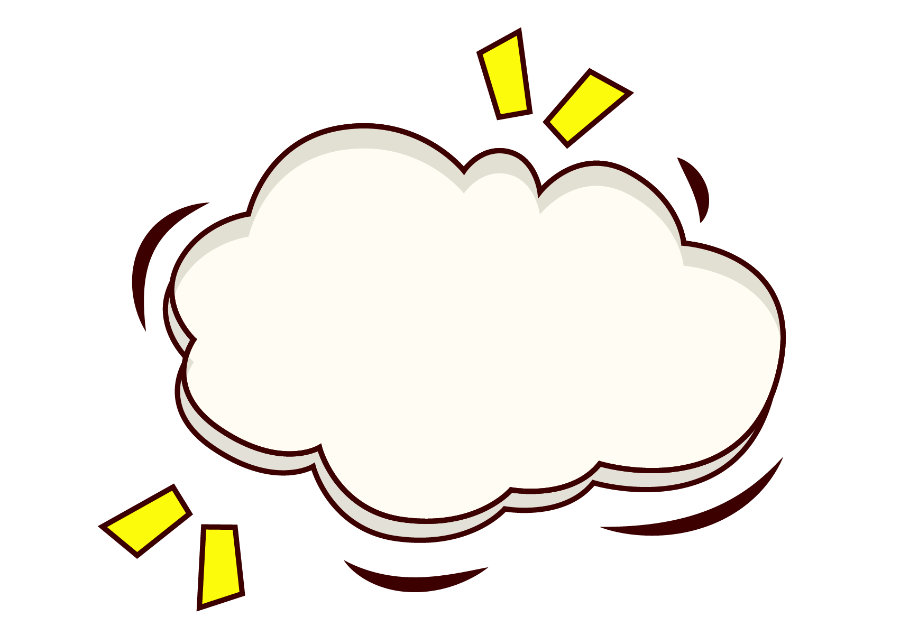 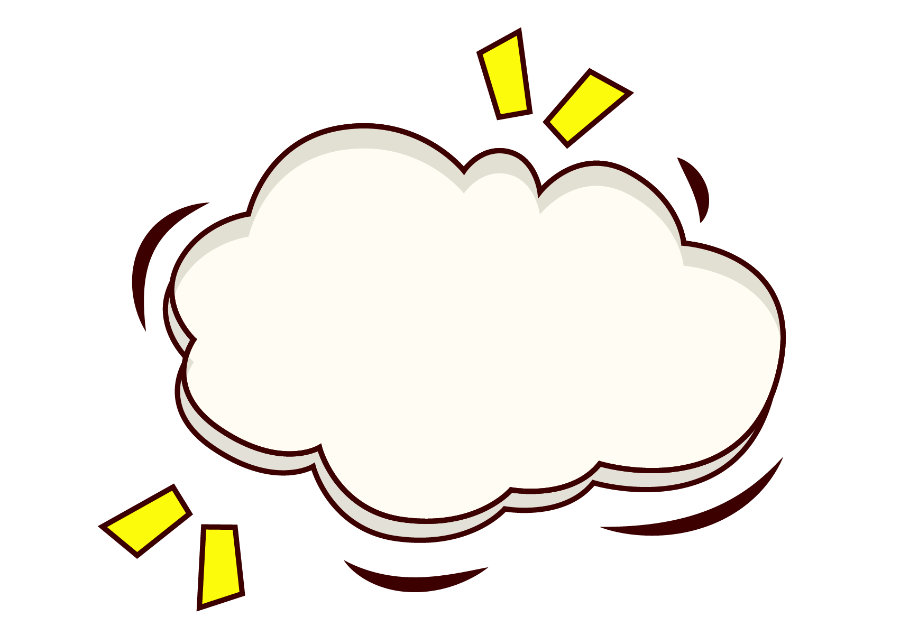 ……………… 变形
解：由①，得 x = y + 3 . ③
………………代入
把③代入②，得 3(y + 3)-8y = 14.
………………求解
解这个方程，得 y = -1.
思考：把③代入
①可以吗？
思考：把y=-1代入①或②可以吗？
………………回代
把 y = -1代入③，得 x = 2.
………………写解
x = 2，
 y = -1.
所以这个方程组的解是
x-y = 3，
3x-8y = 14.
①
方程①能否用含x的式子表示y来求解？试试看.
②
解:由①，得                     y=x-3. ③
把③代入②，得 3x-8(x-3)=14.
解这个方程，得               x=2. 
把 x=2 代入③，得           y=-1.
用代入消元法解二元一次方程组的一般步骤：
变形：用含有未知数的式子表示另一个未知数；
代入：把y=ax+b(或 x=ay+b)代入另一个没有变形的方程；
求解：解消元后的一元一次方程；
回代：把求得的未知数的值代入步骤①中变形后的方程中；
写解：把两个未知数的值用大括号联立起来
x = 11，
 y = 6.
所以这个方程组的解是
3x-5y = 3，
2x-y = 16.
例2  用代入法解方程组
①
②
……………… 变形
解：由②，得 y =2x - 16 . ③
………………代入
把③代入①，得 3x-5(2x -16)=3 .
………………求解
解这个方程，得 x = 11.
………………回代
把 x = 11代入③，得 y = 6.
………………写解
3x-5y = 3，
2x-y = 16.
①
思考:怎么在二元一次方程组中选择合适的方程进行变形呢?
②
解:由______得_______________，
将③代入_______，消去______.
解:由______得_______________，
将③代入_______，消去______.
①
①
②
②
x
y
解:由______得_______________，
将③代入_______，消去______.
解:由______得_______________，
将③代入_______，消去______.
y=2x-16
②
②
①
①
y
x
用代入法解二元一次方程组时变形的式子的选择技巧:
① 当方程组中含有用一个未知数表示另一个未知数的关系式时，直接代入；
② 当方程组中有未知数的系数为1或-1时，选择含有系数为1或-1的方程进行变形；
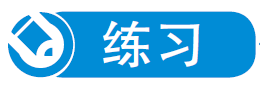 1.把下列方程改写成用含 x 的式子表示 y 的形式：
【选自教材P93 练习第1题】
（2）2x-y = 3.
（1）3x+y-1= 0；
y=1-3x
y=2x-3
x = 2，
 y = -1.
所以这个方程组的解是
2. 用代入法解下列方程组：
【选自教材P93 练习第2题】
①
2x-y=5，
3x+4y=2.
3x-2y=5 ，
2x+y=8.
②
（1）
（2）
解：（1）由①，得 y=2x-5
③
把③代入②，得 3x＋4(2x-5)=2.
解这个方程，得 x＝2.
把x=2代入③，得 y=-1.
x = 3，
 y = 2.
所以这个方程组的解是
2. 用代入法解下列方程组：
【选自教材P93 练习第2题】
①
2x-y=5，
3x+4y=2.
3x-2y=5 ，
2x+y=8.
②
（1）
（2）
（2）由②，得 y=8-2x
③
把③代入①，得 3x-2(8-2x)=5.
解这个方程，得 x＝3.
把x=3代入③，得 y=2.
a = 2，
 b = 1.
所以这个方程组的解是
2. 用代入法解下列方程组：
【选自教材P93 练习第2题】
①
4a-3b=5，
2a+b=5.
s-3t=-2，
s+5t=6.
②
（3）
（4）
（3）由②，得 b=5-2a
③
把③代入①，得 4a-3(5-2a)=5.
解这个方程，得 a＝2.
把a=2代入③，得 b=1.
s = 1，
 t = 1.
所以这个方程组的解是
2. 用代入法解下列方程组：
【选自教材P93 练习第2题】
①
4a-3b=5，
2a+b=5.
s-3t=-2，
s+5t=6.
②
（3）
（4）
（4）由①，得 s=3t-2
③
把③代入②，得  (3t-2)+5t =6.
解这个方程，得 t＝1.
把 t=1代入③，得 s=1.
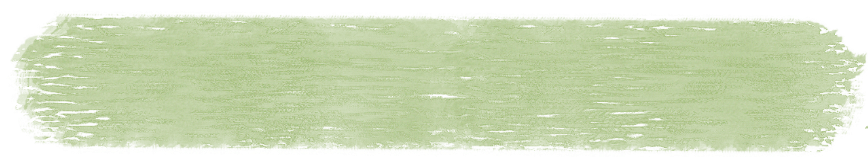 随堂练习
1.将方程 2x+y=3写成用含x 的式子表示y 的形式，正确的是 (     )
B
y =2x -3
y =3-2x
B.
A.
D.
C.
3x+4y=2，
2x - y = 5，
①
2.用代入消元法解二元一次方程组
②
使得代入后化简比较容易的变形是(    )
D
A.由①得
B.由①得
C.由②得
D.由②得 y=2x-5
3. 用代入法解下列方程组：
x+y=3，
5(x-1)=y-2.
x-2y=1，
2x+y=-3；
（2）
（1）
x = -1，
 y = -1;
x = 1，
 y = 2;
解：(1)
(2)
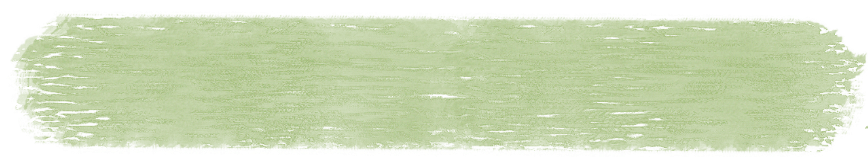 课堂小结
概念
代入消元法
消元思想: 将未知数的个数由多化少，逐一解决的思想
基本思想
步骤
①变形；
②代入；
③求解；
④回代；
⑤写解.
最后记得检验结果的正确性.
技巧
①变形的技巧；
②代入的技巧.
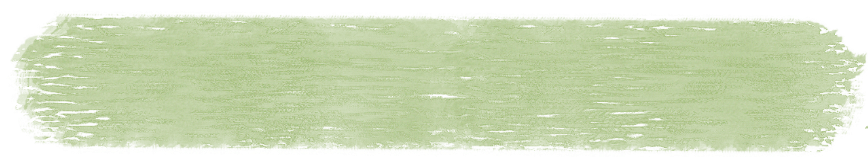 课后作业
1.从教材习题中选取；
2.完成练习册本课时的习题.